Meteoroids 2013 Conference, Poznan/Poland, August 26-30, 2013
Status and History of the IMO Video Meteor Network
Sirko Molau, Geert Barenten, IMO
Meteoroids 2013
S. Molau, G. Barentsen: Status and History of the IMO Video Meteor Network
1/16
Agenda
What is the IMO Network?
History & Current Status
Major Achievements
Conclusions & Acknowledgements
Meteoroids 2013
S. Molau, G. Barentsen: Status and History of the IMO Video Meteor Network
2/16
What is the IMO Network?
International network of amateur astronomers who obtain video meteor observations on a regular basis.
Participants from many, mainly European countries.
Observers operate 1..5 video cameras at single/multiple locations.
Nearly all stations are automated and operate every night.
Designed as single-station network to allow observers from anywhere in the world to join.
All stations use identical digitizer hardware and the MetRec software for meteor detection and analysis.
Observations are reported to the IMO network database, which is centrally maintained and quality-controlled.
Meteoroids 2013
S. Molau, G. Barentsen: Status and History of the IMO Video Meteor Network
3/16
History & Current Status
First camera started automated meteor observation in 03/1999
Network history can be divided in three main phases.
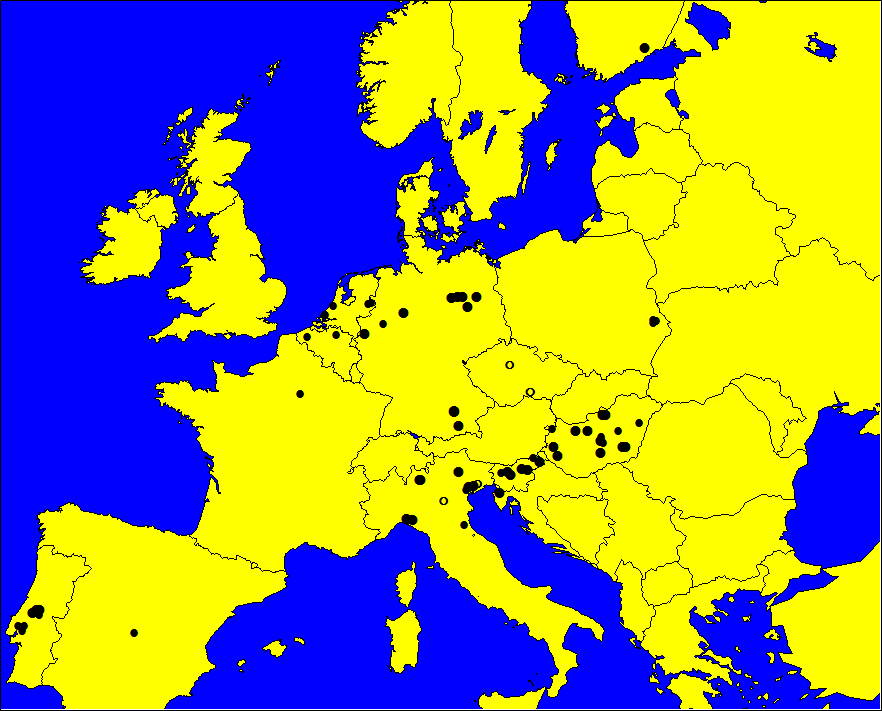 IMO Network Cameras in Central Europe 2012
Meteoroids 2013
S. Molau, G. Barentsen: Status and History of the IMO Video Meteor Network
4/16
Phase 1: Data Collection
Highlights
Network outcome and data quality has been increasing continuously.
Not a single night missed since June 2007.
Meteoroids 2013
S. Molau, G. Barentsen: Status and History of the IMO Video Meteor Network
5/16
Phase 2: Meteor Shower Analyses
Automated meteor shower detection
Meteoroids 2013
S. Molau, G. Barentsen: Status and History of the IMO Video Meteor Network
6/16
Phase 2: Meteor Shower Analyses
Automated meteor shower detection (single station analysis) 
Cut the data into sol long slices of 2° length, 1° shift.
Compute for each meteor M in each sol long slice and all possible radiants R (α / δ / vinf) the conditional probability P (M | R).
Determine the radiants iteratively:
Start: Accumulate P (M | R) over all possible R
Loop: Select the radiant R` with largest probability P (M | R`)
Determine all meteors M` belonging to R`
Accumulate P (M‘ | R) over all possible R and subtract it from the original distribution
End: Reassign the meteors to the radiants and recompute the shower parameters
Connect similar radiants in consecutive sol long intervals.
Compute radiant position / drift, shower velocity / activity profile.
Match the showers with the MDC list.
Meteoroids 2013
S. Molau, G. Barentsen: Status and History of the IMO Video Meteor Network
7/16
Phase 2: Meteor Shower Analyses
Highlights
Automated searches for meteor showers in the optical domain covering all solar longitudes.
Discovery of more than 20 unknown meteor showers.
Confirmation of >100 showers from the MDC working list.
Detection of a variability in meteor shower velocity over time.
Data import to EDMOND DB.
Meteoroids 2013
S. Molau, G. Barentsen: Status and History of the IMO Video Meteor Network
8/16
Phase 2: Meteor Shower Analyses
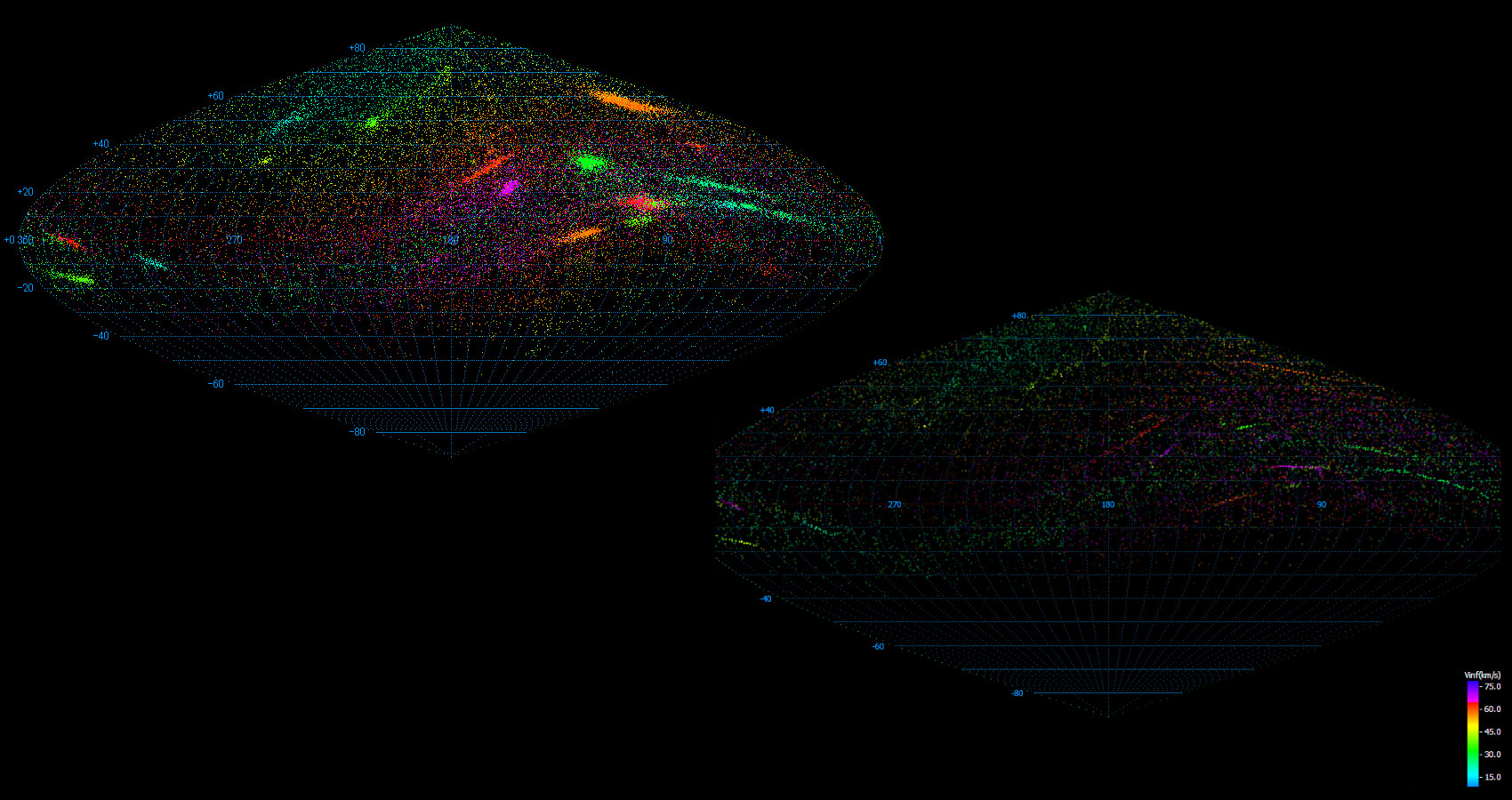 IMO Network 2009
Each dot one radiant 
17,000 radiants with 10-103 met.
Radiant velocity color coded 
Radiants strength intensity coded
SonotaCo Network 2009
Each dot one orbit
39,000 orbits
Radiant velocity color coded
Meteoroids 2013
S. Molau, G. Barentsen: Status and History of the IMO Video Meteor Network
9/16
Phase 2: Meteor Shower Analyses
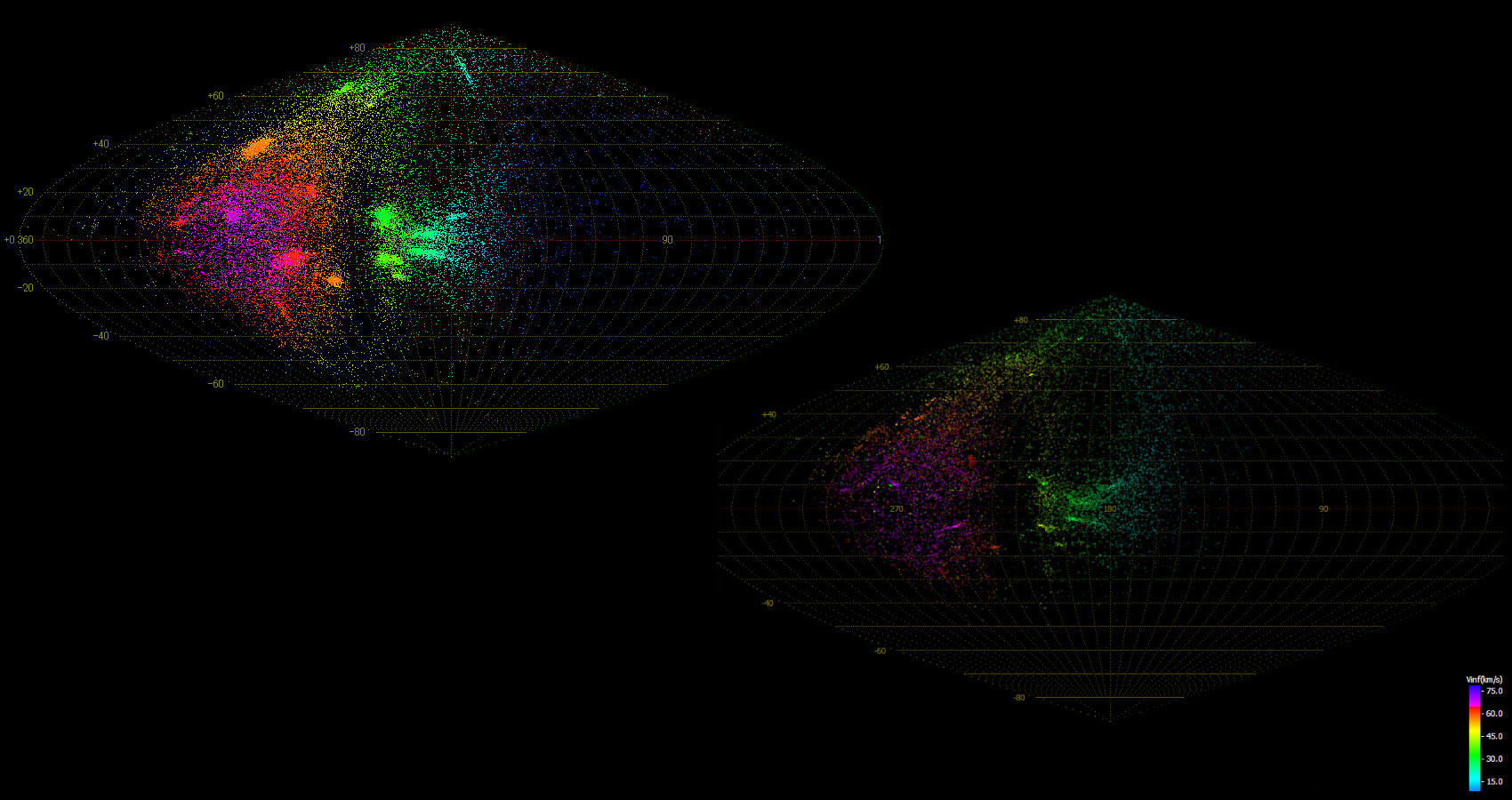 IMO Network 2009
Same dataset
Antihelion centered graph.
SonotaCo Network 2009
Same dataset
Antihelion centered graph.
Meteoroids 2013
S. Molau, G. Barentsen: Status and History of the IMO Video Meteor Network
10/16
Phase 3: Flux Density Determination
Basis: Automated calculation of the limiting magnitude
Flux density calculation is based on size of fov, eff. observing time, meteor count, stellar lm, lm loss by meteor motion,  radiant altitude, meteor layer altitude, population index
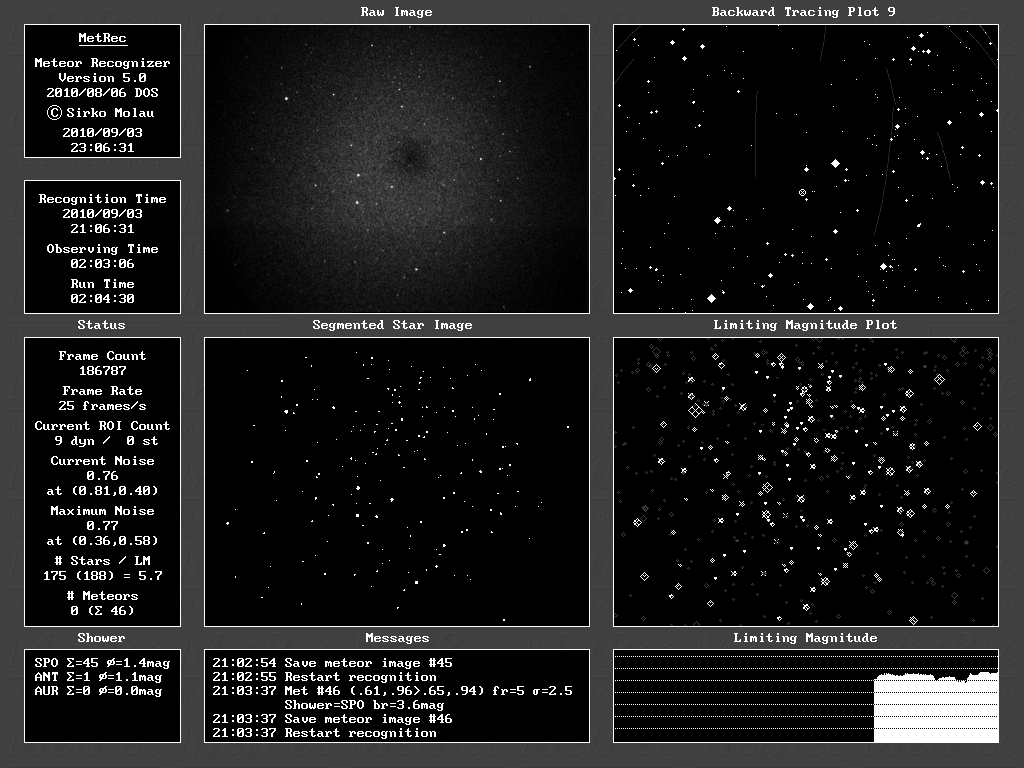 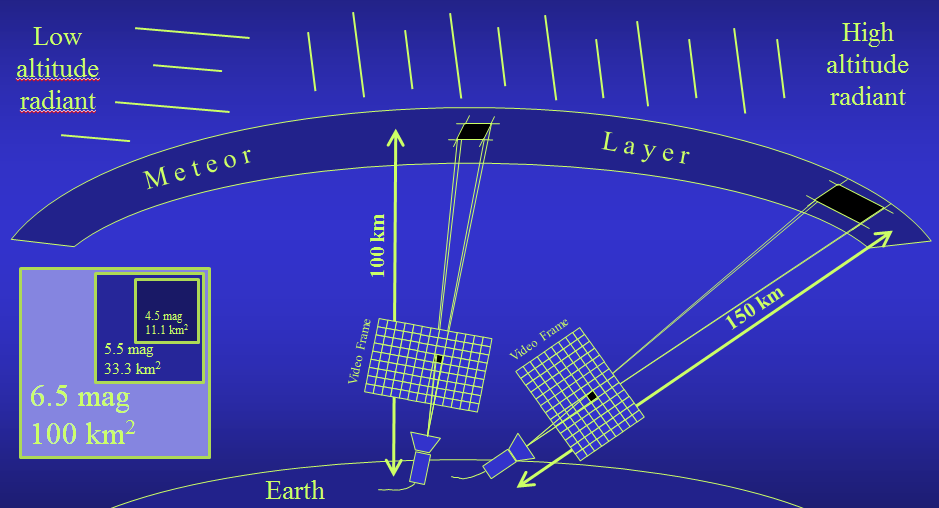 Meteoroids 2013
S. Molau, G. Barentsen: Status and History of the IMO Video Meteor Network
11/16
Phase 3: Flux Density Determination
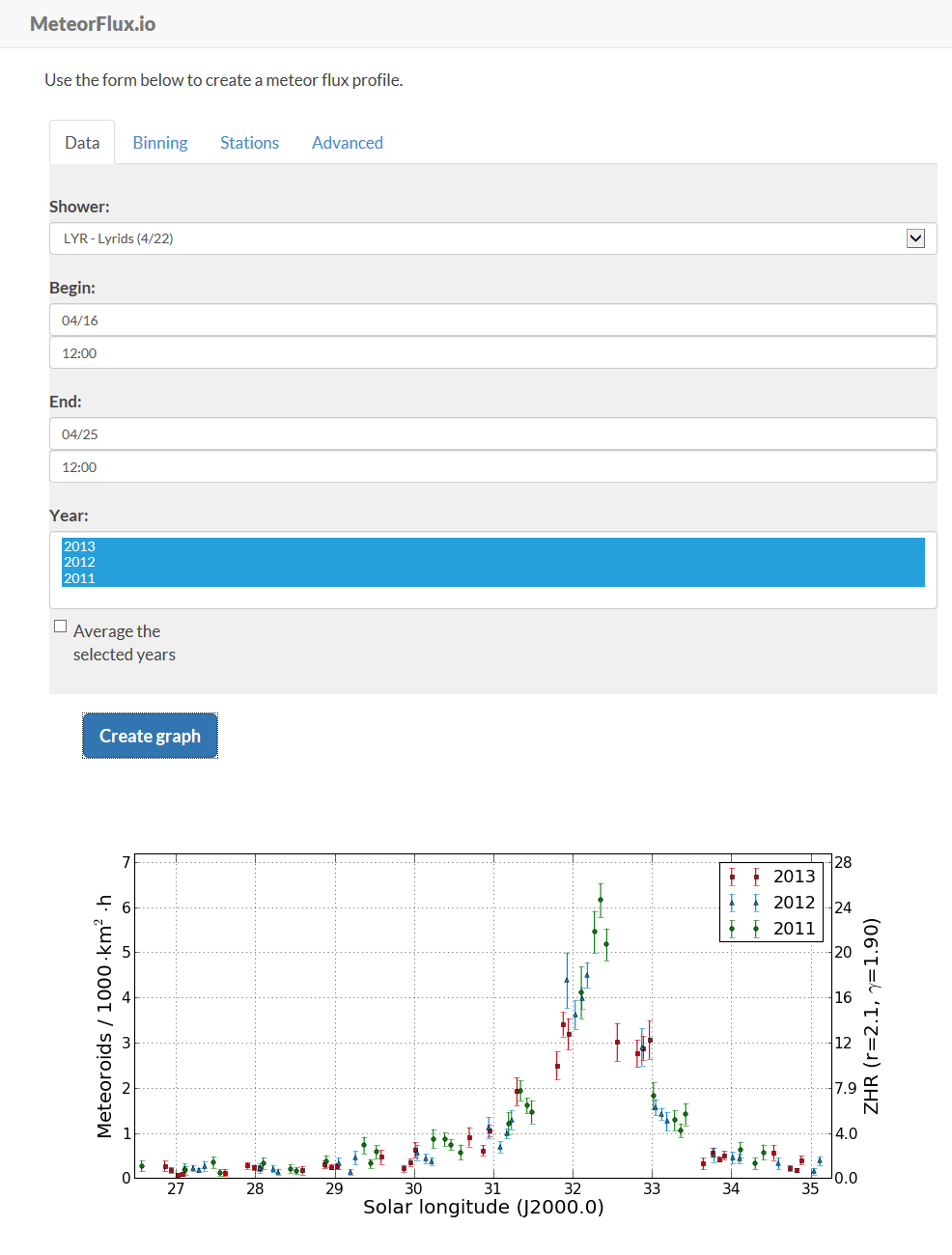 Observers upload flux data.
MetRec Flux Viewer* allows to analyse and visualize flux data online.
Flux density profiles for every shower since 2011.
* See poster by G. Barentsen, S. Molau
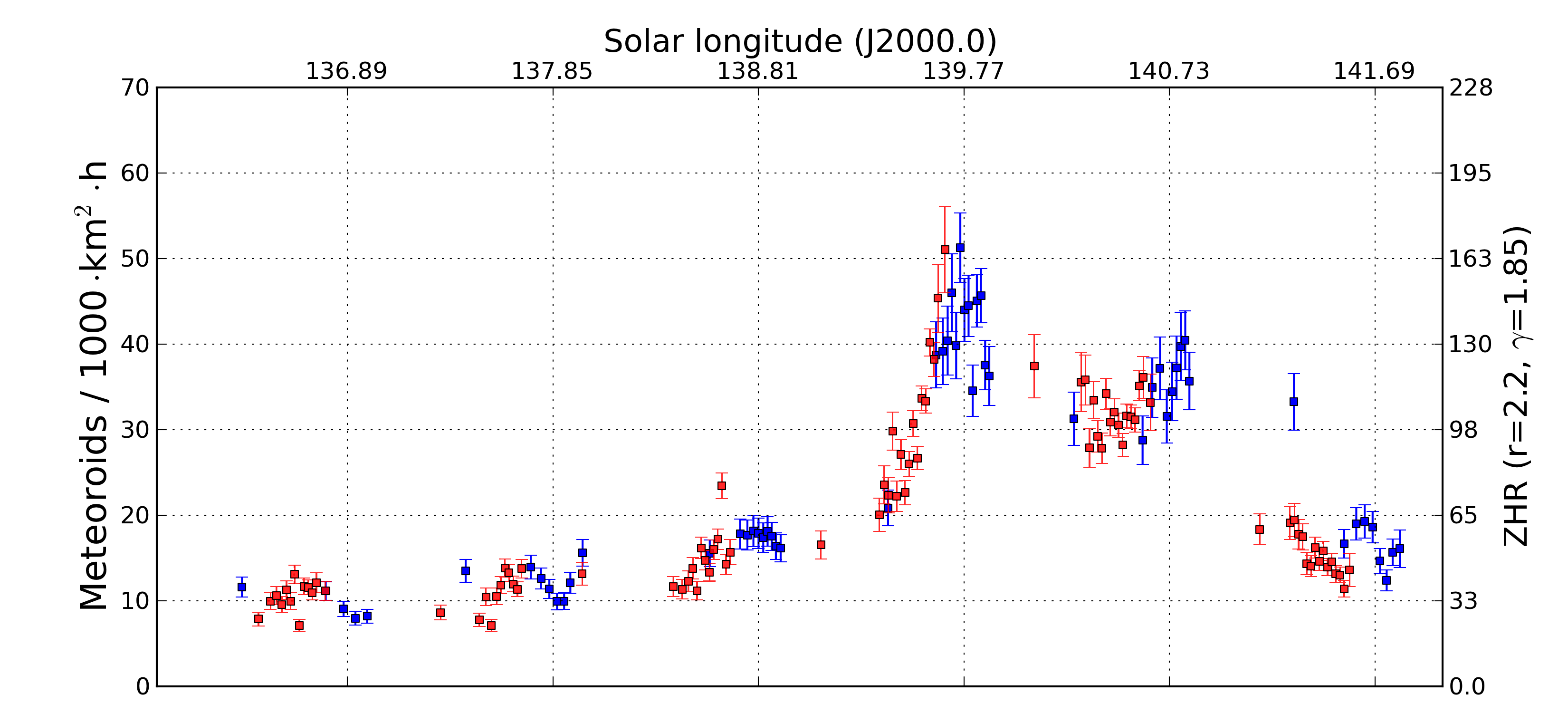 Perseid flux density profile 2011 (blue) and 2012 (red)
Meteoroids 2013
S. Molau, G. Barentsen: Status and History of the IMO Video Meteor Network
12/16
Phase 3: Flux Density Determination
Highlights
Determination of a zenith exponent γ between 1.5 and 2.0 for different major meteor showers.
Average value of γ=1.75.
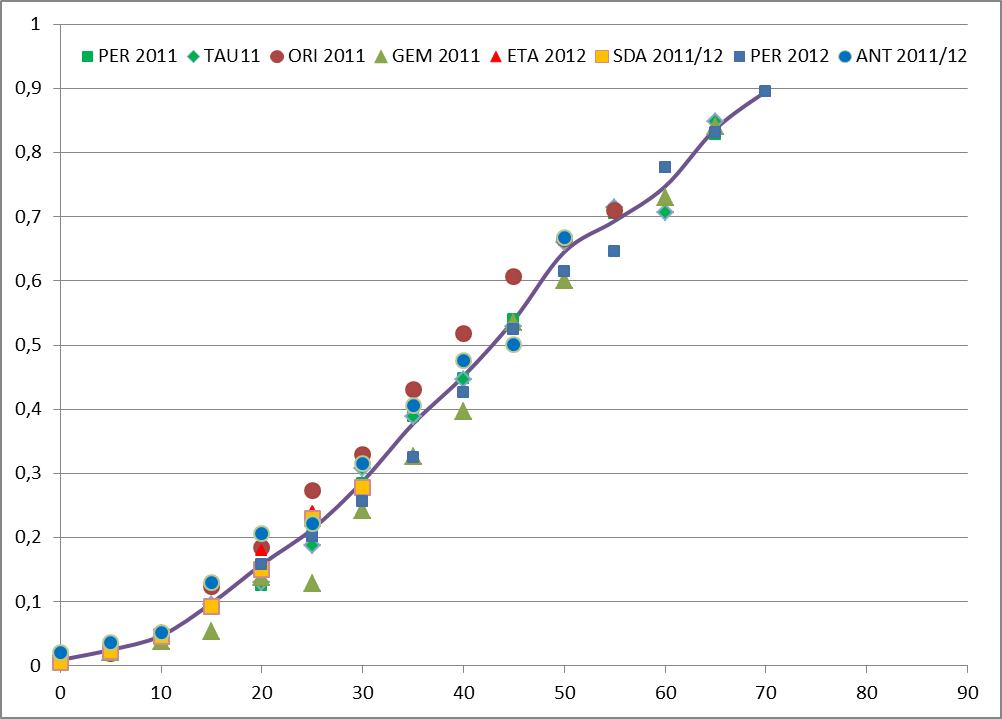 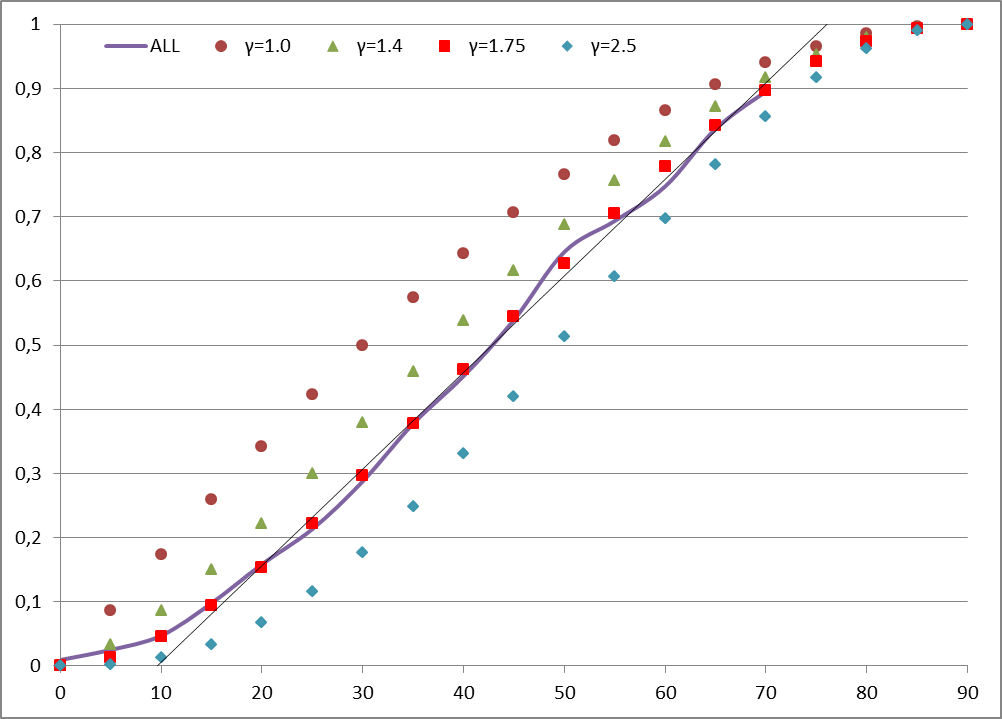 Per 2011 (blue) / 2012 (red)
Uncorrected flux density vs. radiant altitude
Radiant altitude correction with γ=1.75
Meteoroids 2013
S. Molau, G. Barentsen: Status and History of the IMO Video Meteor Network
13/16
Phase 3: Flux Density Determination
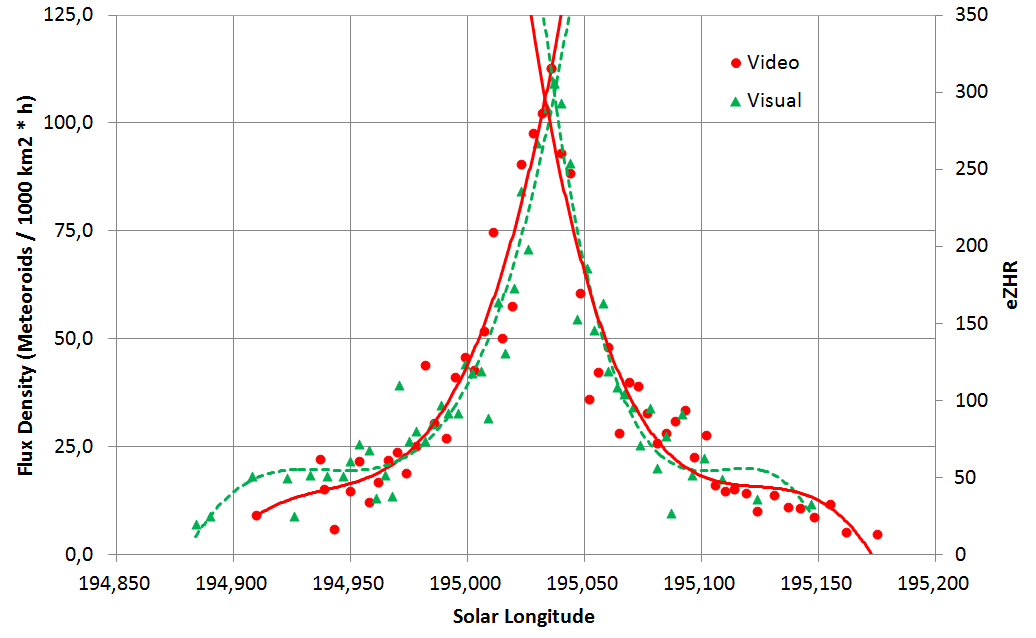 Highlights
Automated online real-time flux density display from Draconid outburst 2011.
Precise determination of peak time, flux density and FHWM.
Comparison between visual and video data
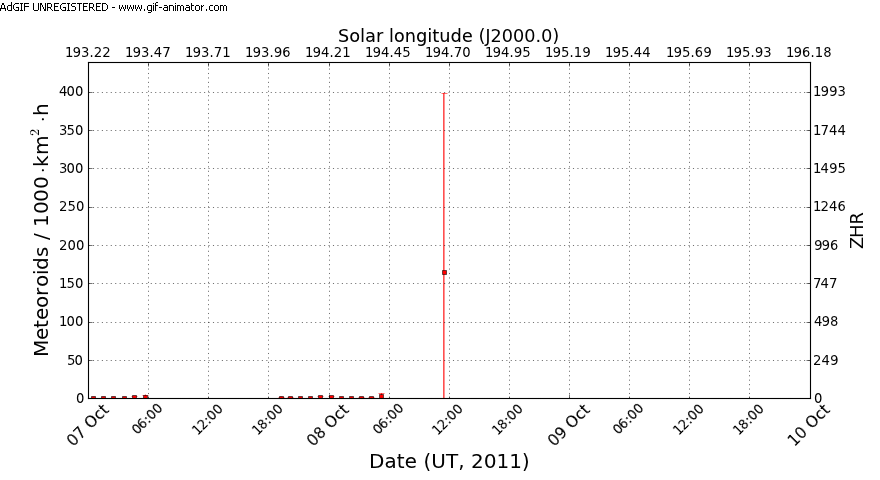 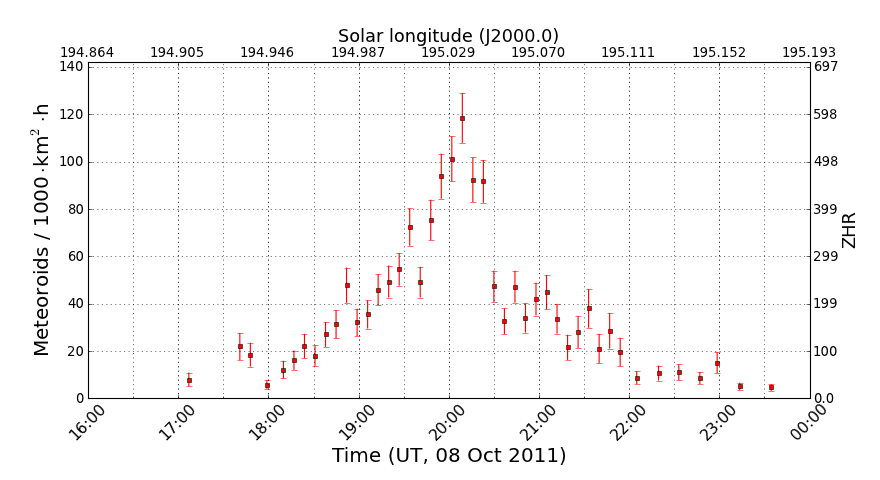 High resolution flux density profile.
Real-time flux density profile.
Meteoroids 2013
S. Molau, G. Barentsen: Status and History of the IMO Video Meteor Network
14/16
Conclusions & Acknowledgements
The IMO Video Meteor Network is a successful international collaboration of amateur video meteor observers.
After the first data collection phase, plenty of analyses have been carried  out touching different aspects of meteor research.
Further analysis results and discoveries may be expected thanks to a rapidly growing database, improving data quality and refined analysis techniques.

Great thanks to all video meteor observers 
contributing to the IMO network and 
providing the data for all of these analyses.
Meteoroids 2013
S. Molau, G. Barentsen: Status and History of the IMO Video Meteor Network
15/16
Thanks for your Attention
Questions?
Meteoroids 2013
S. Molau, G. Barentsen: Status and History of the IMO Video Meteor Network
16/16